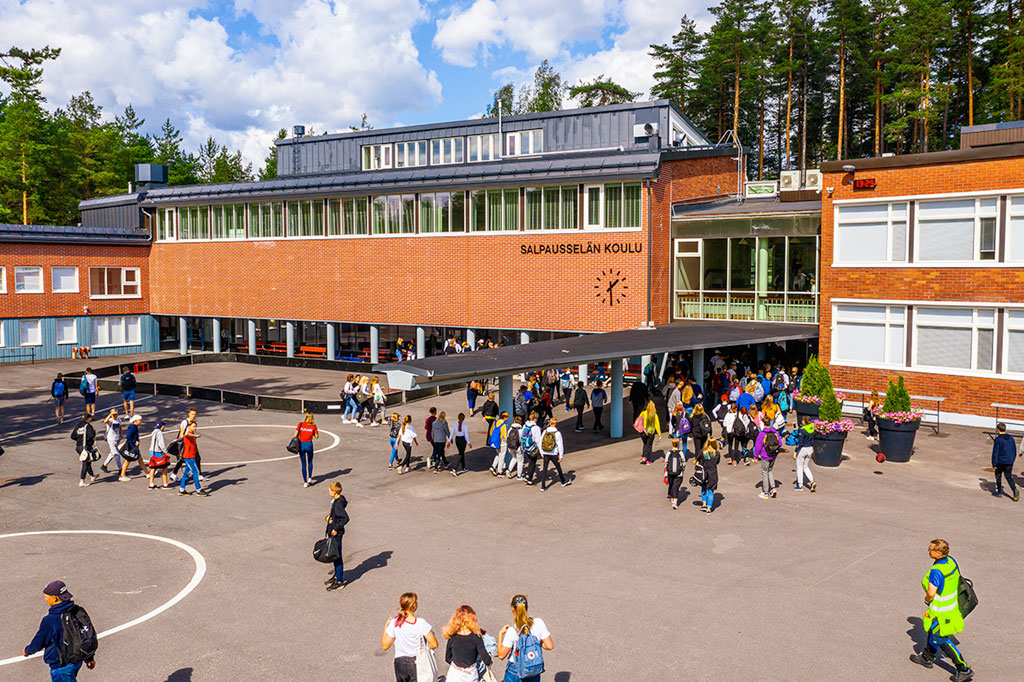 Salpausselän koulu
8. ja 9. luokan valinnaisaineet 2024-2025
Vinkkejä opintojen valintaan
Oma kiinnostus, innostus ja oppimisen ilo
Harrastuneisuus: valinnaisaine voi tukea omaa harrastusta 
Hyödyllisyys: tulevissa jatko-opinnoissa ja työelämässä 
Minkään valinnaisaineen opiskelu ei ole edellytyksenä jatko-opintoihin hakiessa
Valinnaisista saadut valmiudet voivat helpottaa jatko-opintoja (tiedot, taidot ja osaaminen)
Ammatilliseen koulutukseen hakiessa painotetaan taito- ja taideaineiden arvosanoja
Hyötyä lukioiden erityislinjoille hakiessa (kuvataide, musiikki, LUMATE, yhteiskunta- ja talous)
Päätöksentekotaitojen harjoittelu – oma kiinnostus ja sen pohdinta yhdessä vanhempien kanssa
Valintoja tehtäessä on hyvä muistaa, että valinta on sitova.
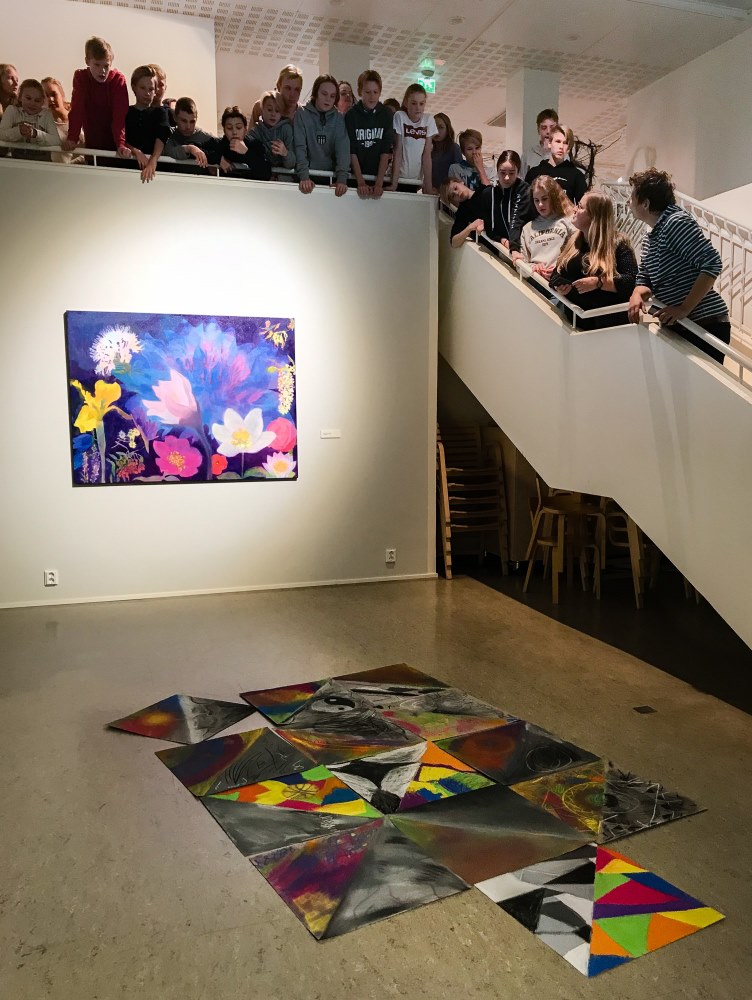 Taito- ja taideaineiden opinnot (TT)
Kotitalous, kuvataide, tekstiilityö, tekninen työ, liikunta ja musiikki
sisältyvät taide- ja taitoaineiden yhteiseen oppimäärään eli ne ovat jatkumoa 7.luokalla aloitettuun TT-aineen opiskeluun.
Oppilas valitsee 8. ja 9. luokalle yhteensä 5 tuntia taito- ja taideaineiden opintoja. 
 Ei erillistä arvosanaa todistukseen, 7.lk tehty arviointi voi muuttua.
Taito- ja taideaineen opiskelu voi päättyä 7. 8. tai 9. luokalla.
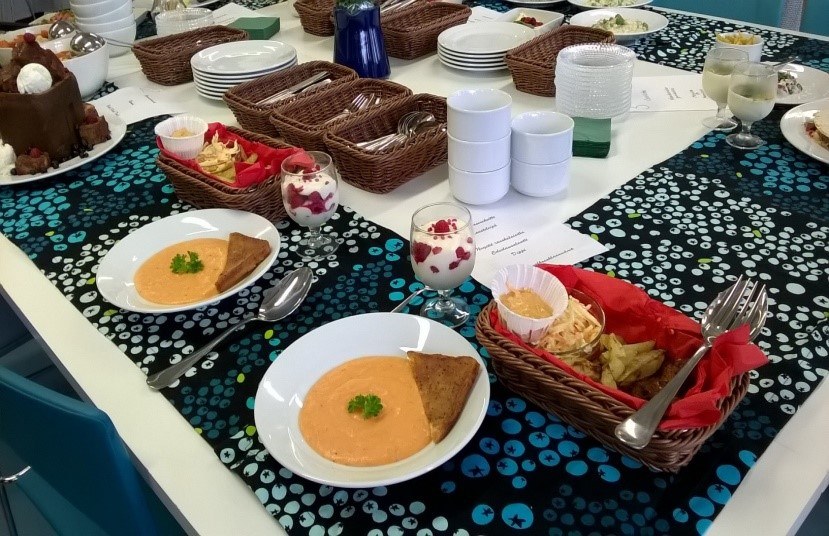 Taito- ja taideaineiden opinnot
8. luokalla 2 h + 1 h vko

Painotettu opetus:
Liikuntaluokkalaisilla TT-aine on liikuntaa.

LUMA-painotuksessa  TT-aine on 8. luokalla teknologiaa (käsityö)
Painotettu opetus:

Liikuntaluokkalaisilla TT-aine on liikuntaa.

LUMA-luokkalaiset valitsevat TT-aineen itse 9. luokalle
Valinnaiset opinnot (VO) 8. lk 2 h ja 1 h vko
muodostavat oman oppimääränsä. 
opiskelu toteutetaan ja arvioidaan itsenäisenä kokonaisuutena. 
valinnaisista oppiaineista tulee erillinen arvosana todistukseen.
1 tunnin VO-aine arvioidaan suoritusmerkinnällä. Suoritus voi vaikuttaa korottavasti emoaineen arvosanaan (esimerkiksi englanti tai ruotsi)

Suositellaan vahvasti, että 2 tunnin TT-aine ja VO-aine olisivat eri aineita.

Liikuntaluokkalaiset eivät voi valita VO-aineeksi liikuntaa.
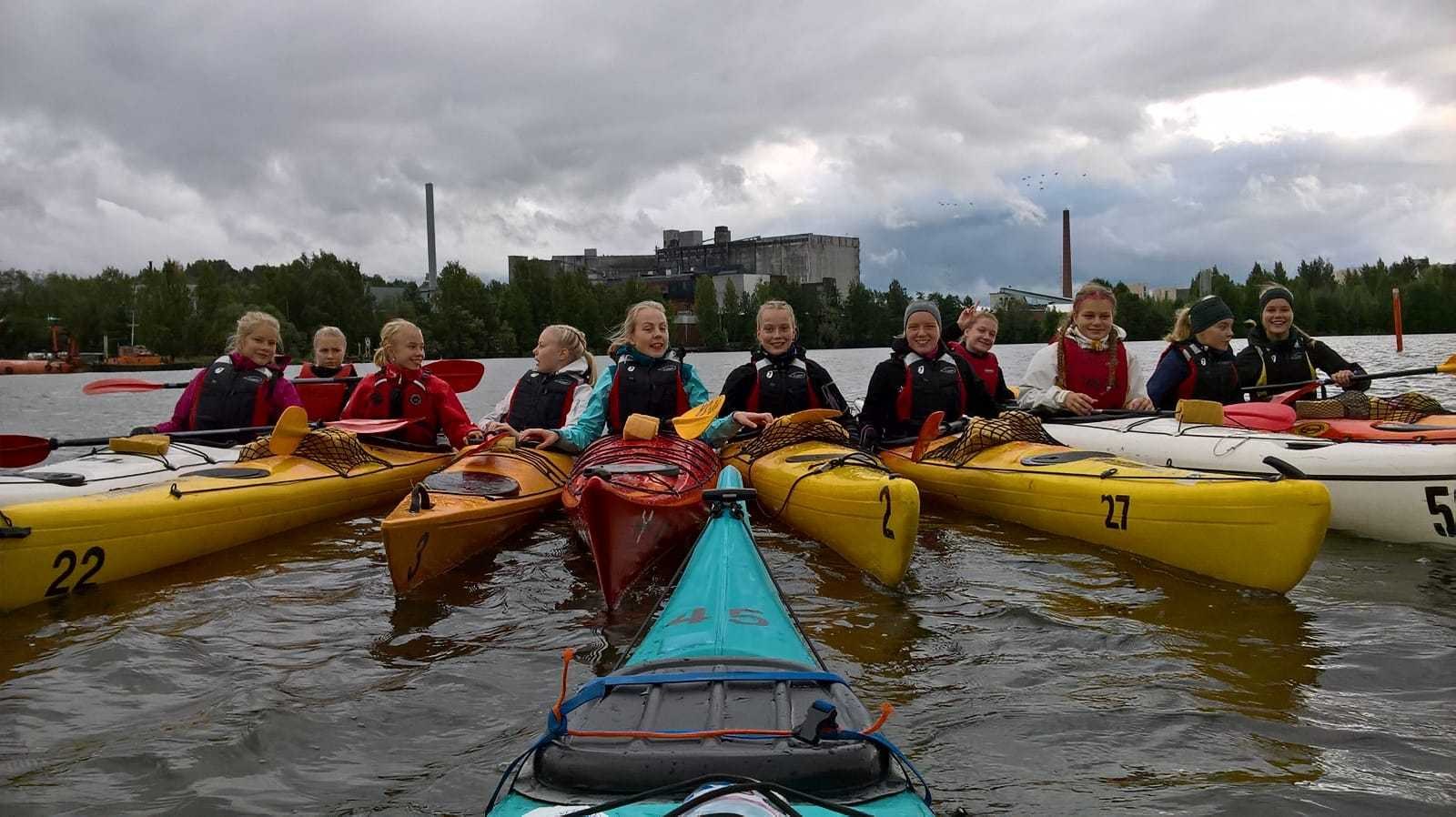 8.luokan valinnaiset opinnot (VO)2 h + 1 h
9. luokan VO-opinnot2 h + 1 h
Valinnaisaineiden tuntijako*Tietotekniikka tai painotettu opetus** A2-englantia opiskelevat eivät valitse 2 tunnin VO-ainetta.
Liikuntapainotuksen tuntijakoPunaisella olevat tuntimäärät ovat painotettua opetusta eli liikuntaa*Huom! A2-englantia opiskelevat eivät valitse 2 tunnin VO-ainetta.
Luma-painotuksen tuntijako
Painotettu opetus punaisella: ​7.luokalla science 1 h
8. luokalla tähtitiede 1 h (VO) ja teknologia (käsityö TT) 2 h
9. luokalla 1 h matematiikka ja 1h kemia/fysiikka

*Huom!  A2-englantia opiskelevat eivät valitse 2 tunnin VO-ainetta ja 9. luokalla vuosiviikkotuntimäärä ylittyy yhdellä.
Valinnat tehdään Wilmassa
Valinnaisainevalinnat tehdään:

Wilmassa kotona oppilaan tunnuksilla 
Valinnaisainetarjotin on auki 21.2.-6.3.2024
Kirjauduttava selaimen kautta, ei Wilma-sovelluksella
Klikkaa yläpalkista Kurssitarjotin --> Kurssitarjottimeen --> Valinnaisaineet 8.luokalle 
Klikkaa valisemasi aineet tummennetuksi. Erillistä tallentamista ei tarvita.